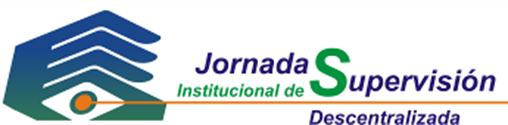 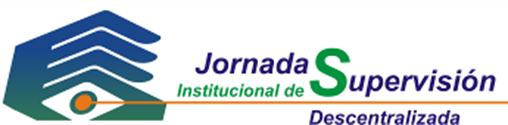 Bucaramanga 26  al 28 de  marzo  de 2014
SUPERSOLIDARIA CONVOCA AL SECTOR SOLIDARIO DE SANTANDER

Fecha: 	   26 al 28 de marzo de 2014

Lugar:Centro de Conocimiento, Innovación y Cultura Neomundo
Calle89 Transversal Oriental Metropolitana-69 - Salón: Mega Salón